UPIS UČENIKA U 1. RAZRED SREDNJE ŠKOLE U ŠKOLSKOJ GODINI 2020./2021.
Pedagoginja: Anja Gunčić
PRIJAVA U SUSTAV
učenici koji osnovno obrazovanje završavaju kao redoviti učenici osnovne škole u Republici Hrvatskoj u školskoj godini 2019./2020. prijavljuju se u NISpuSŠ u skladu s postupcima opisanima na mrežnoj stranici www.upisi.hr

učenici se prijavljuju svojim elektroničkim identitetom (korisničkom oznakom i lozinkom) iz sustava AAI@EduHr
učenik koji se prvi puta prijavljuje na mrežnoj stranici: www.upisi.hr sa svojim elektroničkim identitetom iz sustava AAI@EduHr, a još ne posjeduje PIN, treba unijeti korisničko ime i lozinku kako bi mogao unijeti broj svoga mobilnoga telefona na koji želi SMS-om primiti PIN

PIN je osobni identifikacijski broj koji služi za dodatnu zaštitu i privatnost podataka svakoga kandidata

nakon što zaprimi PIN, kandidat pri svakoj sljedećoj prijavi u sustav unosi korisničko ime, lozinku i PIN

po uspješnoj prijavi u sustav moguće je pregledati osobne podatke i ocjene, a naknadno i rezultate natjecanja iz e-Matice
POČETAK PRIJAVE U SUSTAV POČINJE  1.6.2020.
UPISNI ROKOVI – REDOVNI UČENICI
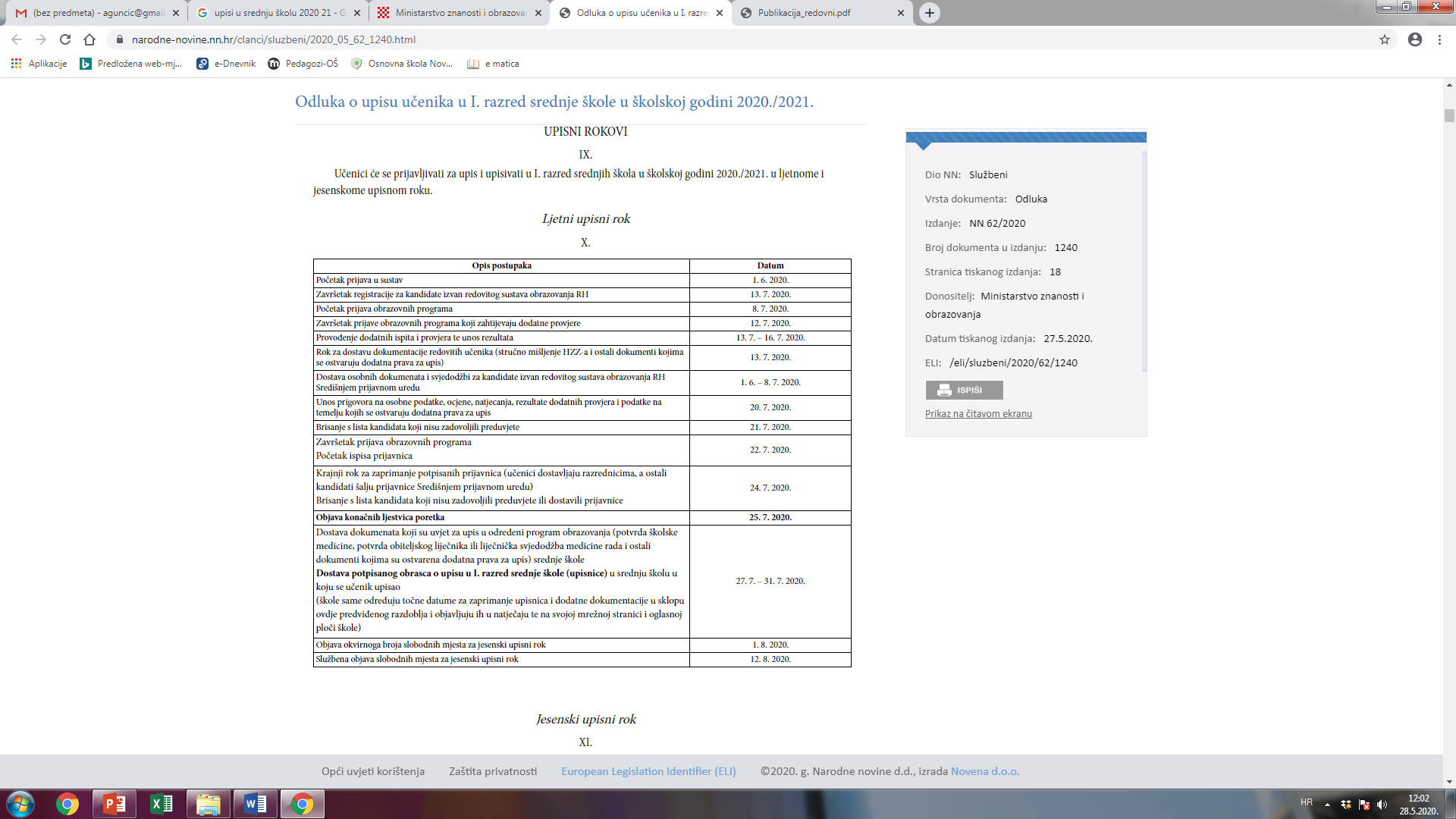 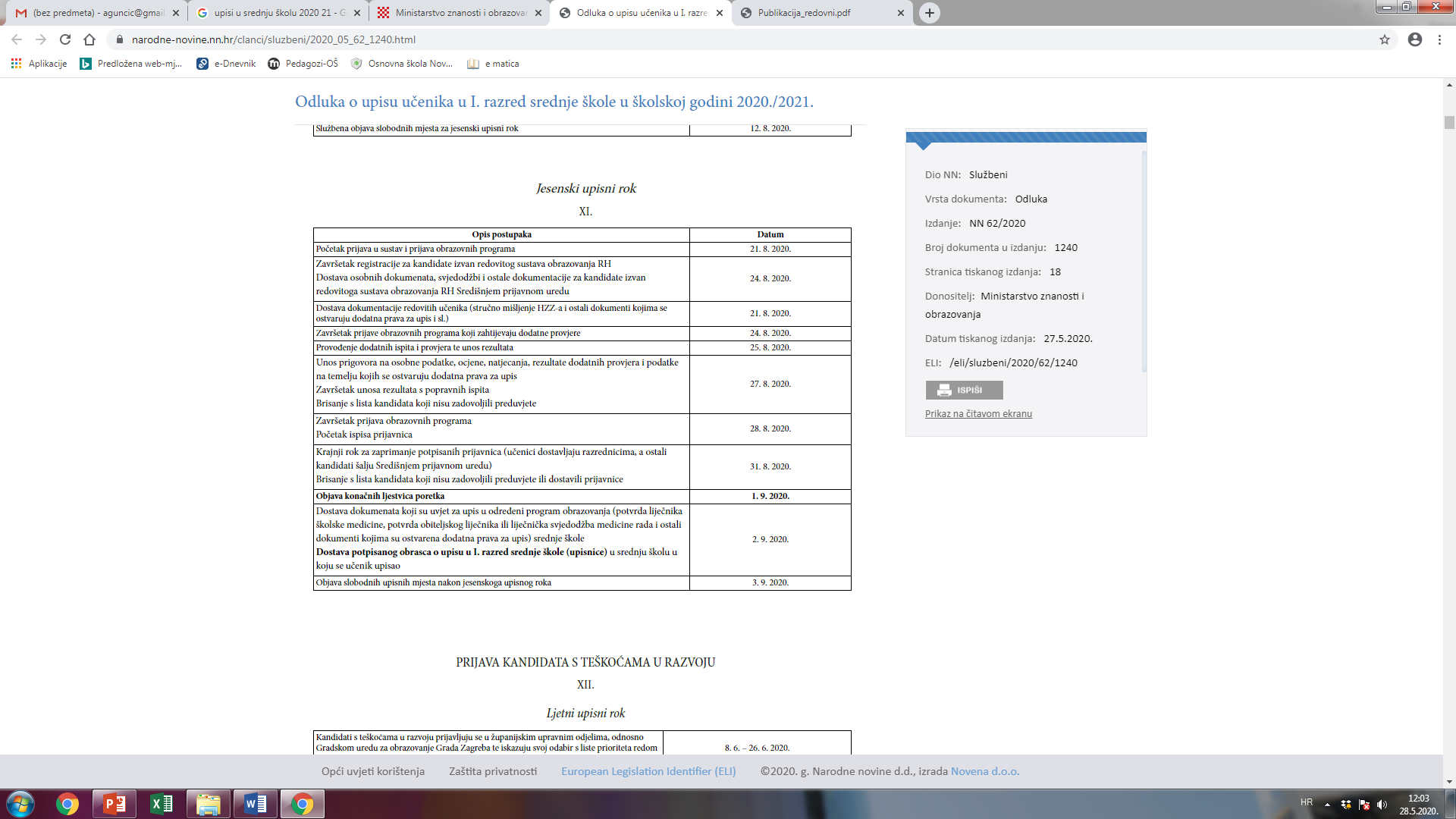 PRIJAVA UČENIKA S TEŠKOĆAMA U RAZVOJU
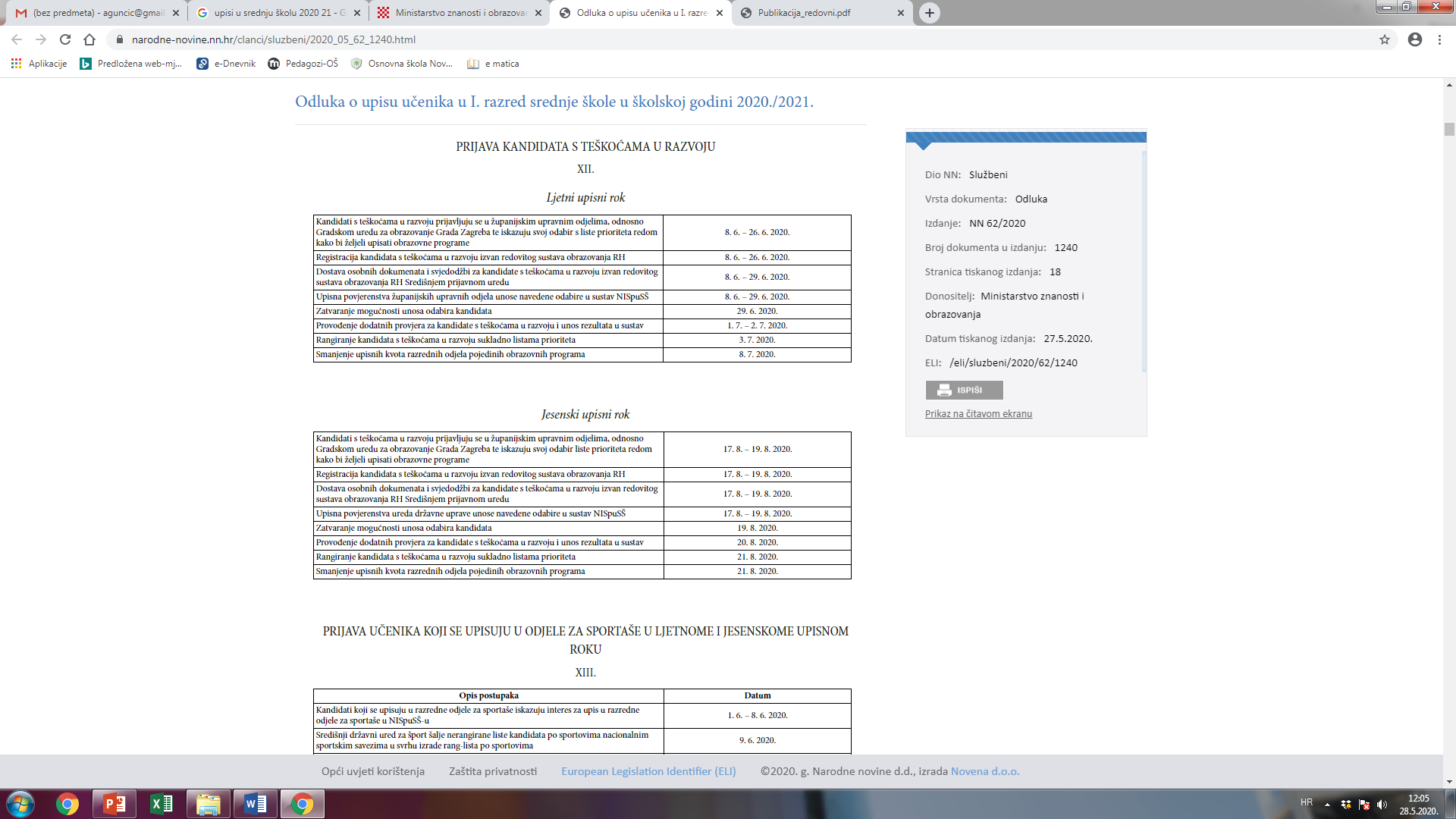 PRIJAVE SPORTAŠA
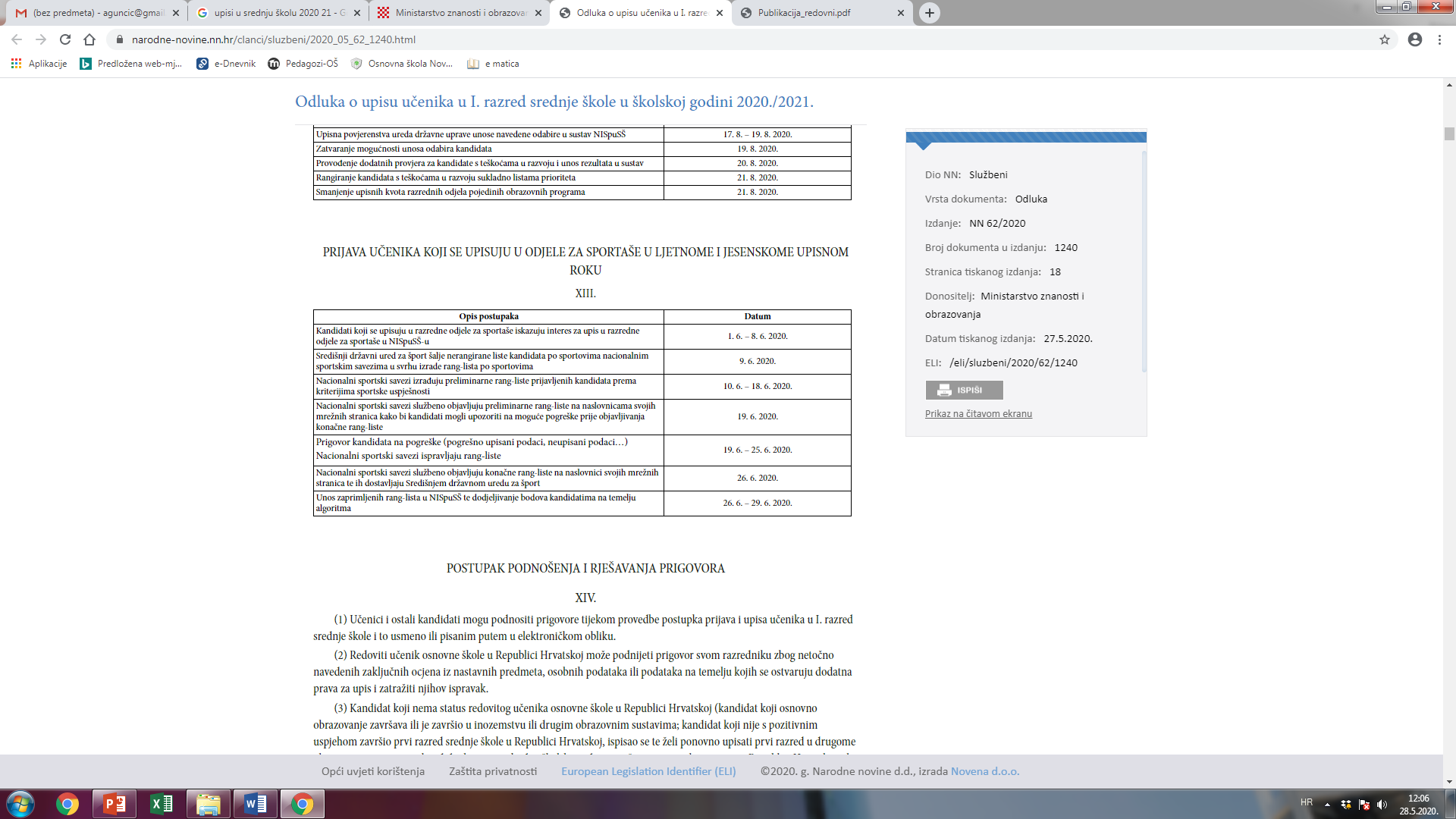